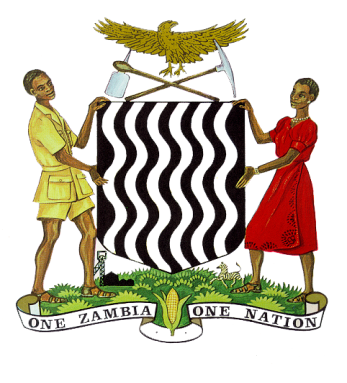 REPUBLIC OF ZAMBIA
Ministry of Finance and National Planning
Transforming Economies through Integrated National Financing Frameworks (INFFs)
Friday, 26 April 2024, 10:00-16:30, Conference Room 12
United Nations, New York
Session 3 Presentation: Harnessing the potential of the private sector for sustainable development
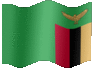 PRESENTATION OUTLINE
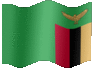 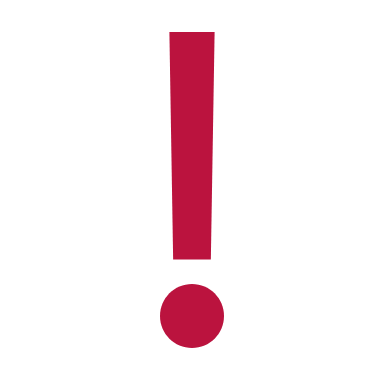 Introduction
Zambia has already taken adequate steps to set up and operationalize an INFF, for instance
Eighth National Development aspires to leverage private sector finance
Through UNECA and UNCTAD support, the precedent activities have been put in place
Through INFFs, Zambia is enhancing efforts to combat illicit financial flows and enhancing domestic resource mobilisation
3
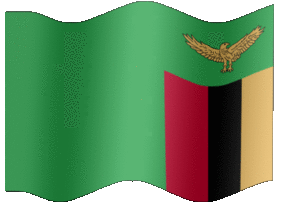 8th National Development Plan
Financing for programmes and projects
Finance for:
-Hospitals & Clinics
-University Infrastructure
-Farmer Input Support
-Capital for SMEs
-Community projects
-Citizen empowerment
Low cost finance
Impact Investment
Green Financing 
Bonds (including local authority)
Pension Funds 
Public Private Partnership
Collective Investment
Peer to Peer Lending
Crowd Investment
Local Capital Market (Bonds)
No cost finance
Philanthropy 
Venture Capital
Crowdfunding 
Endowment Fund
Green Financing Grants
Angel Finance
Economic, Environmental and Social Benefits
Finance for:
Toll infrastructure, Large Agriculture Projects, Power Plants, ICT Projects, Railway, Airports
Economic and Governance Benefits
Sustainable Development
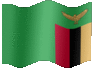 Support received from UN Agencies
March 2022
Capacity building workshop on innovative finance within PPPs
UNECA and UNCTAD
March 2022
Policy Manual on Domestic Resource mobilization-First draft
In-progress-Handbook on innovative finance for promoting inclusive industrialization and private sector
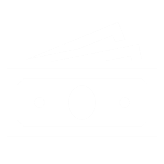 UNECA
February 2024
Capacity building on enhancing domestic resource mobilisation
UNECA and UNCTAD
March 2023
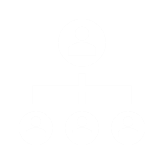 Sensitisation and capacity building to the private sector on Impact investing
UNECA and UNCTAD
5
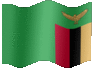 Anticipated support
6
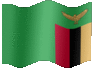 Capacity building workshop on innovative finance within PPPs – key Highlights
Recommendations
Establish guidelines to evaluate and select potential PPPs
Involve all stakeholders during project development
Capacity build Contracting Authorities in project structuring
Conduct robust feasibility studies with focus on financial feasibility
Aimed at further developing the institutional capacity of agencies
56 participants from 24 institutions attended the 3-day technical training
90% of the participants were either high/very high or fully satisfied.
High level meeting held with PPP Council which is made up of 9 members (5 Cabinet Ministers and 4 private members). 4 of 5 Ministers attended and 4 private members of the council
7
Project: Correctional Facility
Lusaka Province
Sample of projects implemented through PPPs at different stages as a way of leveraging private sector participation ($734.5 mil)
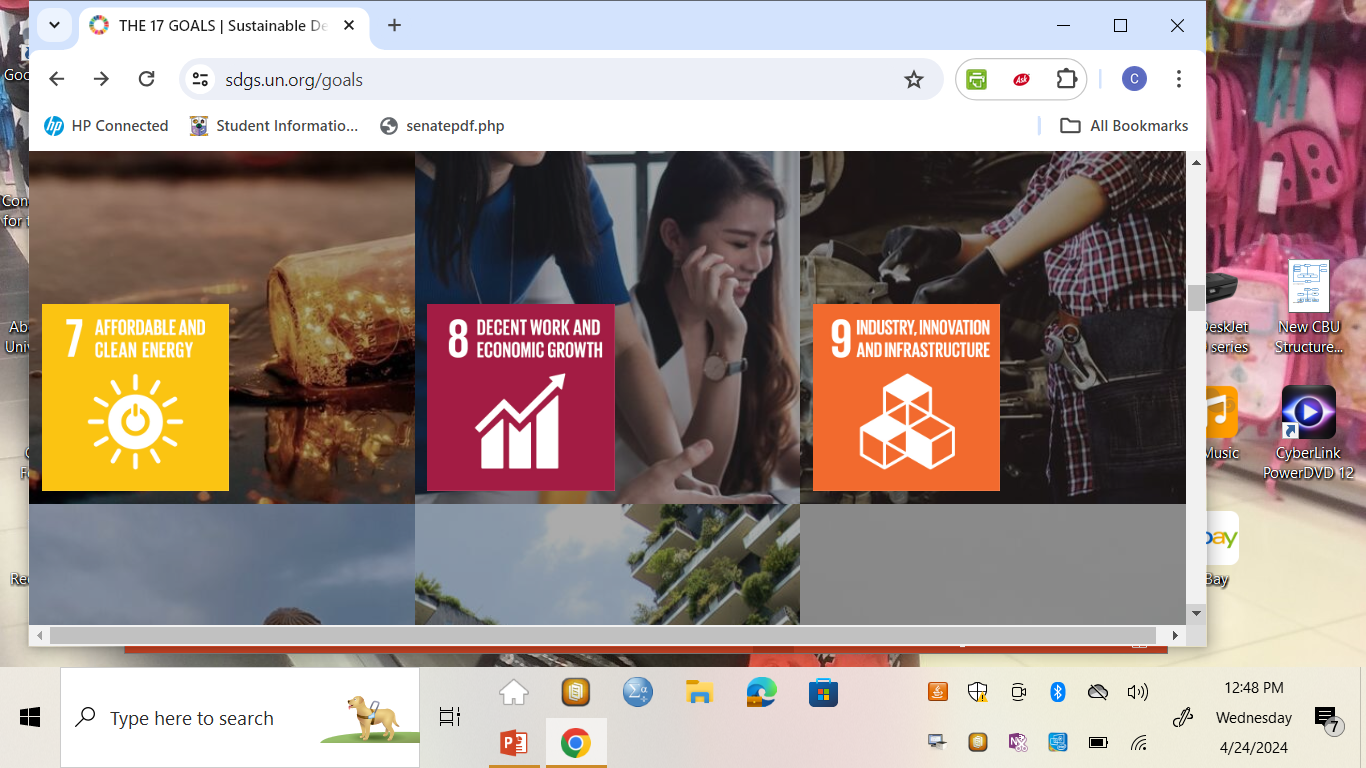 Project: Construction of dual carriage way from Lusaka to Ndola
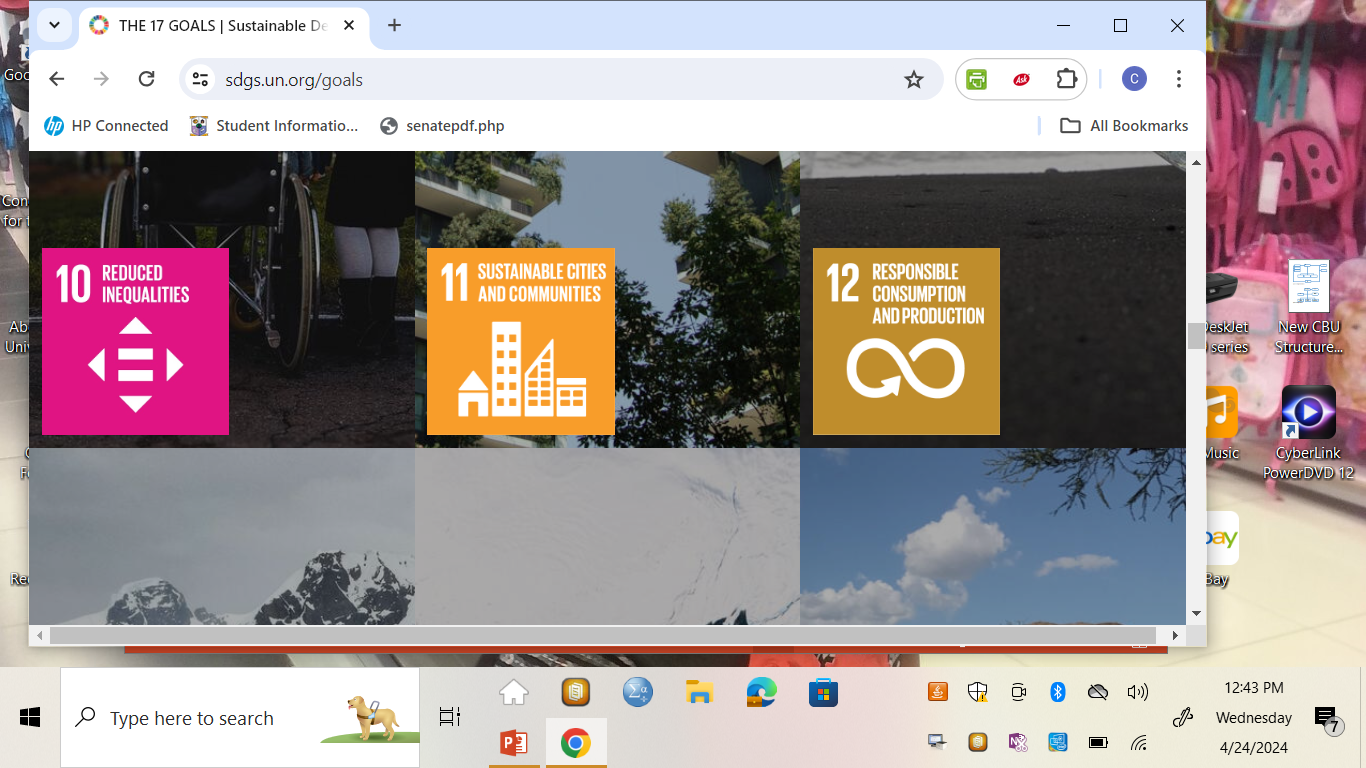 CA: Zambia Correctional Services-MHAIS
Project: East Park Shopping Mall
CA: RDA-MIHUD
Investment: $9 million
Financial Close: Yes
Status: Handed back
CA: University of Zambia-MoEd
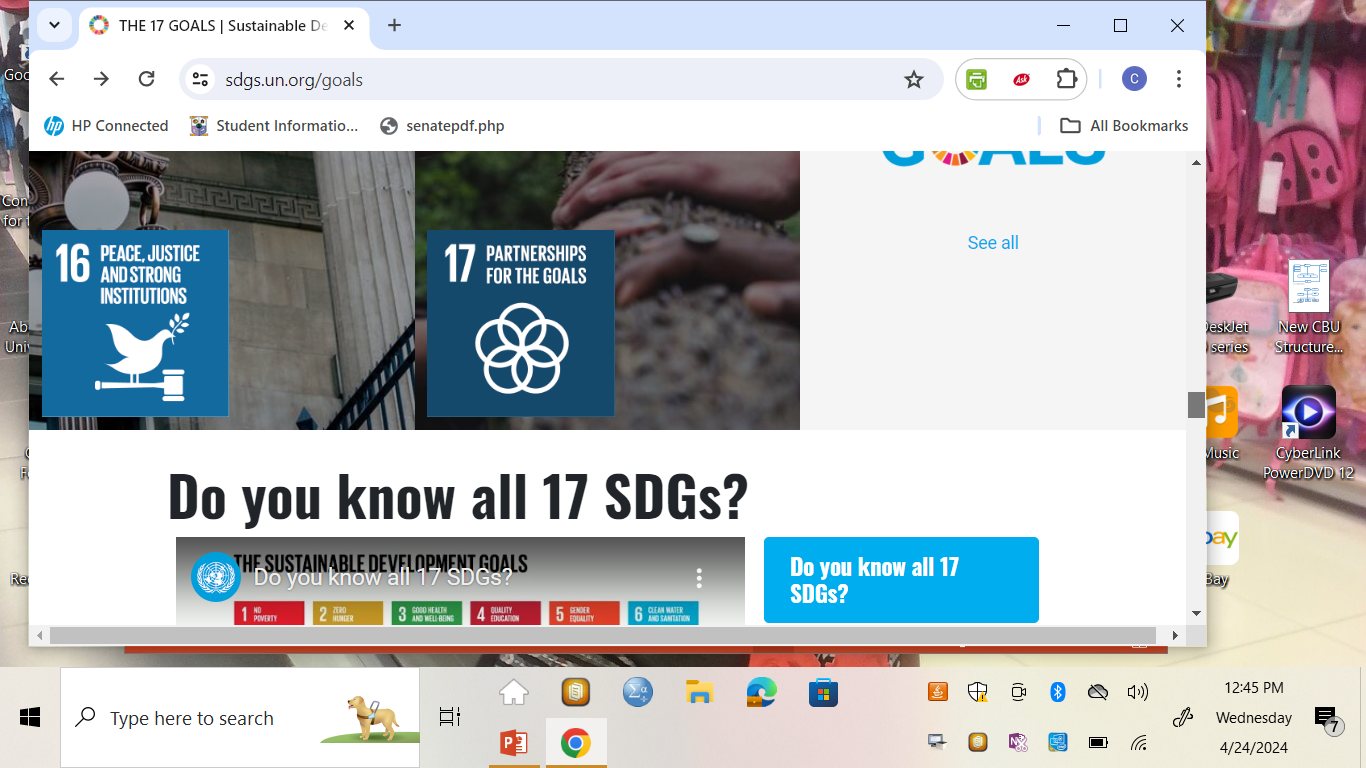 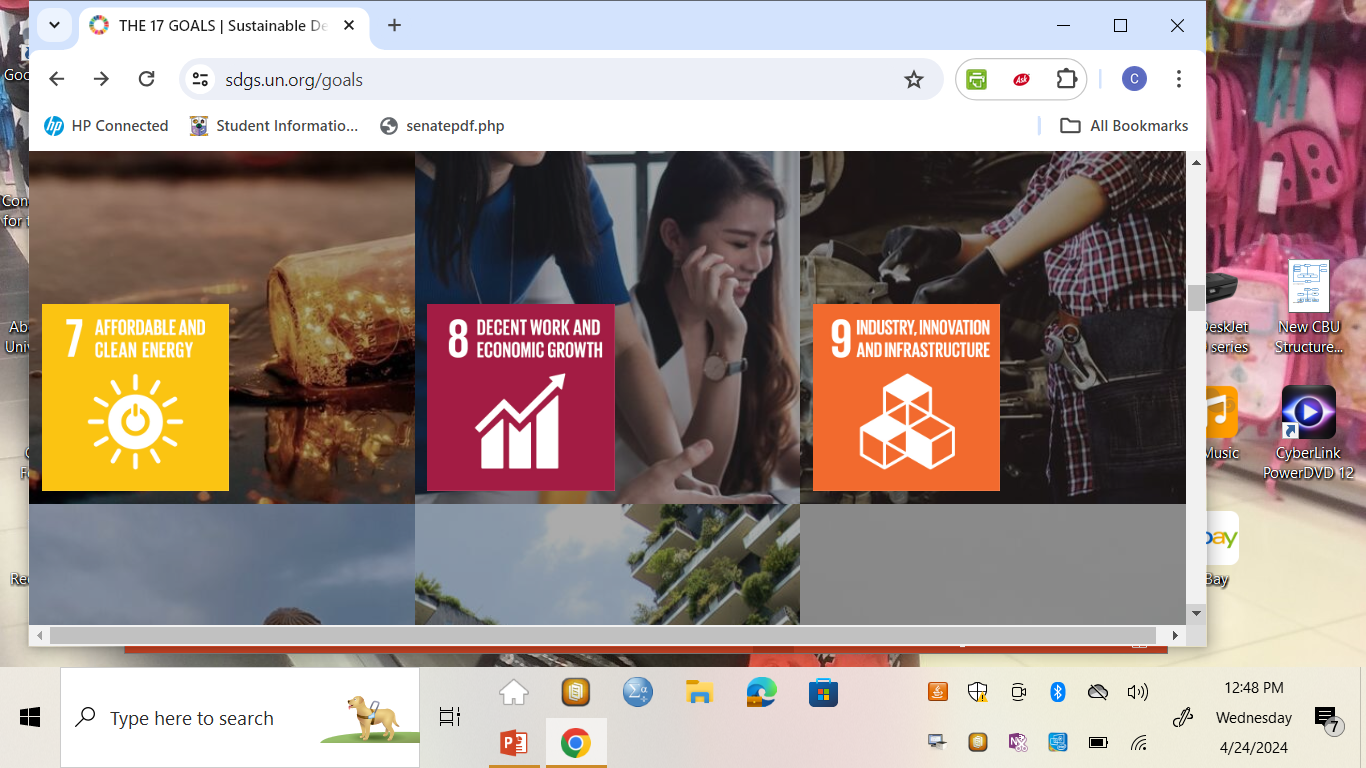 Investment: $649.9 mil
Financial Close: Yes
Status: initial works
Model: Build and Transfer
Sector: Security
Investment: $20 mill
Financial Close: Yes
Status: In operation
Model: Design, Finance, Build, Operate, Maintain and Transfer (2048)
Sector: Transport
Model: (2035) Design, Finance, Build Operate Maintain and Transfer
Sector: Real Estate
Sample of projects implemented through PPPs at different stages as a way of leveraging private sector participation ($734.5 mil)
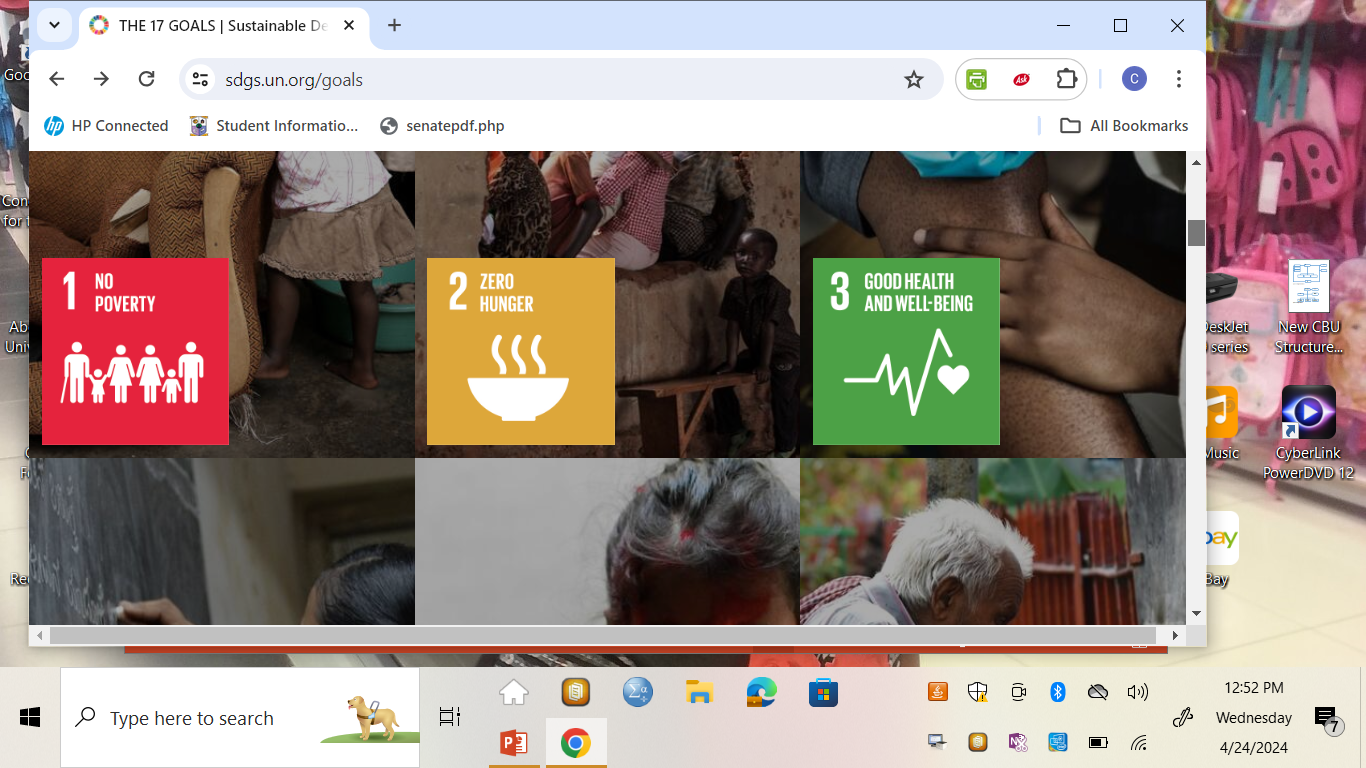 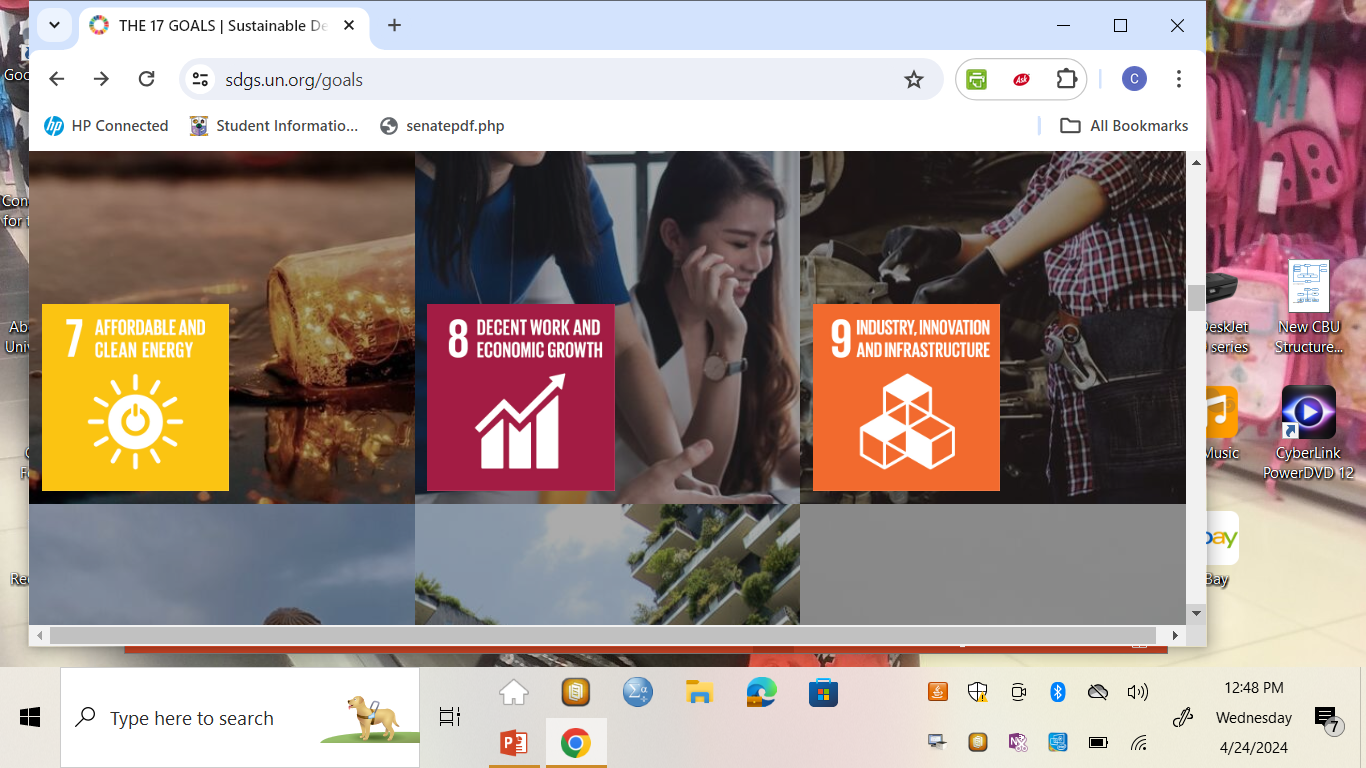 Project: One-Stop Border Post-Copperbelt Province
Project: 35 km of road to board post with DR Congo
CA: ZRA-MoFNP/MCTI
CA: RDA-MIHUD
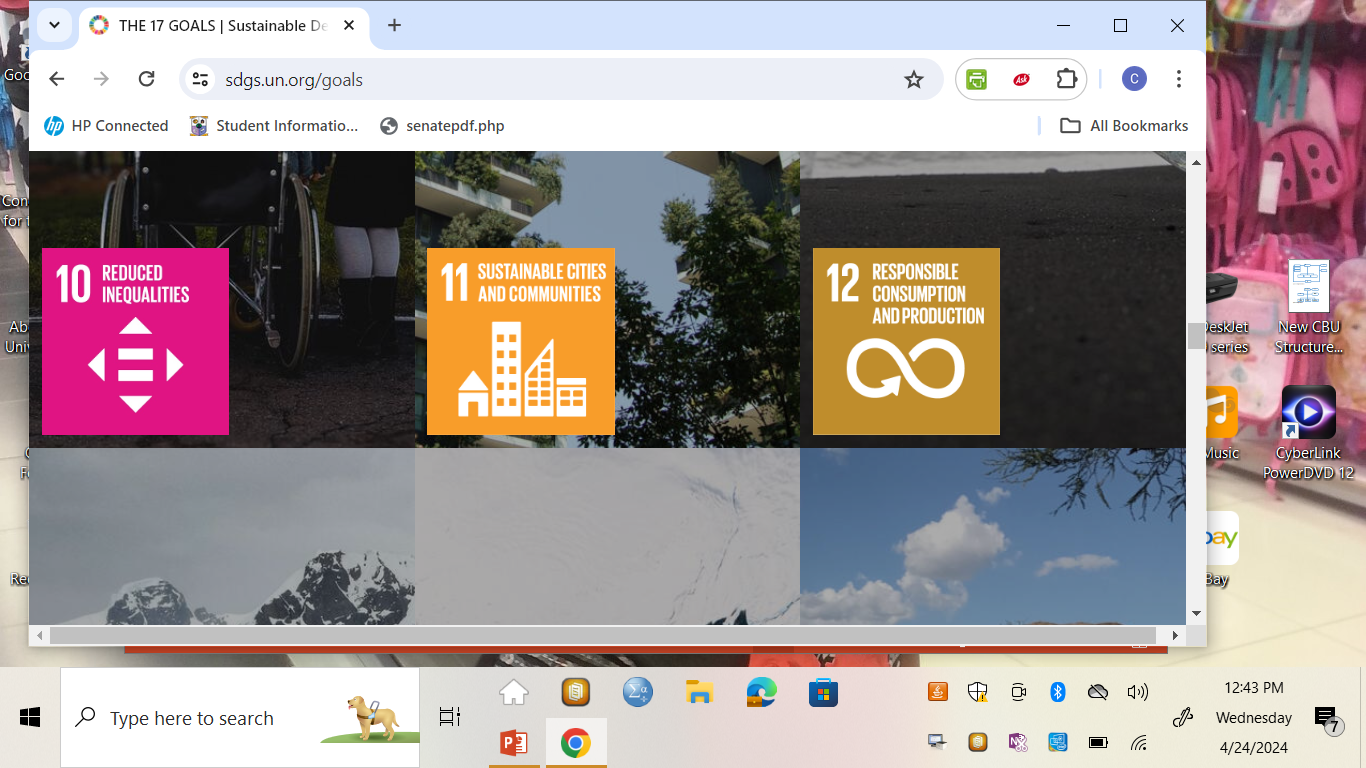 Investment: $20 mill
Financial Close: Yes
Status: Handed back
Investment: $35.6 mill
Financial Close: Yes
Status: In operation
Model: Build, Operate  and Transfer (12yrs-2023)
Sector: Trade
Model: Design, Finance, Build, Operate, Maintain and Transfer (2047)
Sector: Transport
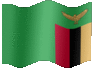 Pipeline of Projects awaiting private investment under Transport: $ 2,318.5 mil
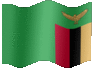 Pipeline of Projects awaiting private investment : Mixed Sectors = $408.699 mil
End